Mathematics
Adding and Subtracting Fractions 3
Downloadable Resource
Mr Langton
Adding and Subtracting Fractions 3
1. Complete the sets of equivalent fractions.
2. Complete the fractions calculations.
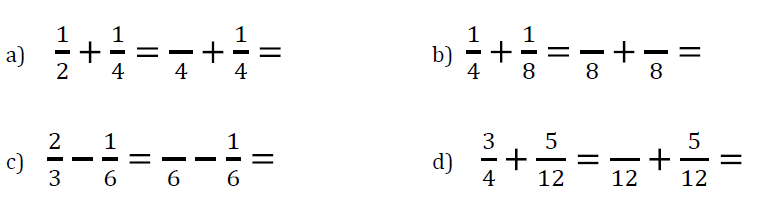 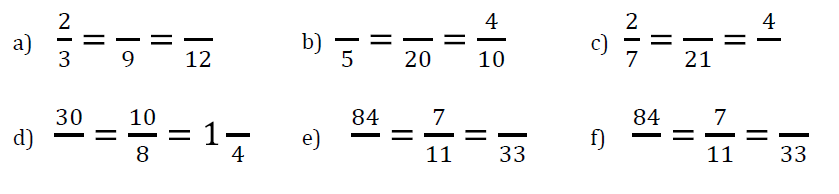 3. Calculate the answers. 
You can use the grids to help you.
4. Calculate the answers.
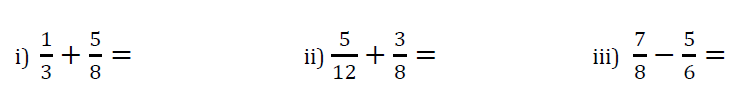 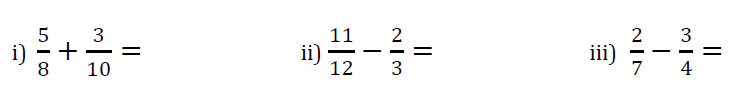